SOA, une vision pragmatique
Pierre Couzy 
Régis Mauger
Agenda
SOA, pour quoi faire ?
SOAP, la Lingua Franca du SI ?
Exposer, Composer, Consommer
Observer, Présenter, Alerter
Le problème du Firewall
Roadmap : Biztalk 2009
SOA : plus d’offre que de demande ?
Chaque éditeur a aujourd’hui une offre SOA
Et MDM, EAI, BPM, BAM, ESB, KPI, …
Chaque éditeur (nous aussi) sait présenter une vision SOA
Comment refondre votre SI avec nos produits ..
Un éditeur
Répond à une somme de besoins
Vous
Avez un sous-ensemble de ces besoins
SOA : les basiques
Oublions le terme, quel est votre problème ?
Ajuster les pièces de votre SI à vos contraintes
SOA est plus un ensemble de patternset de bonnes pratiques qu’un ensemble de produits
A vous de panacher selon vos besoins
La lingua franca des SI ?
.. SOAP ?
.. REST ?
.. JSON ?
.. XML ? + XSD ?
Face à cette diversité de formats et transports, une première couche d’abstraction : WCF
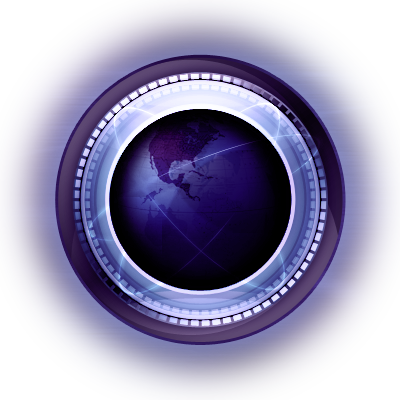 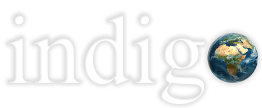 Trop de technos ?
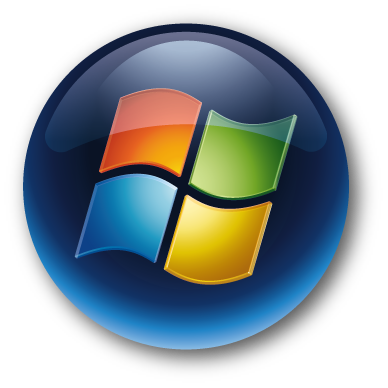 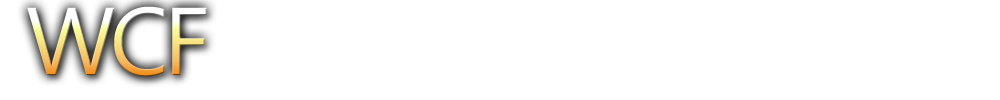 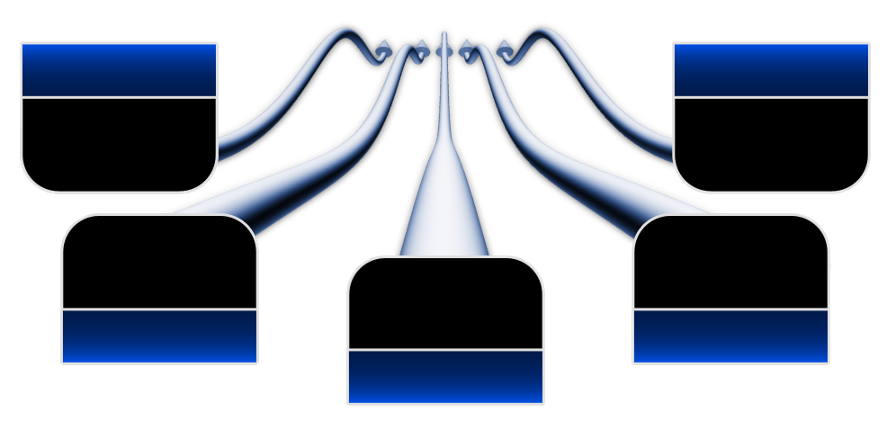 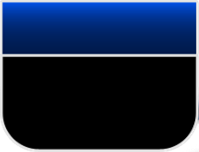 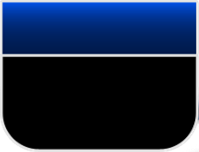 .NET Remoting
ASMX
Interopérabilité avec d’autres
plateformes
Extensibilité
Mode binaire
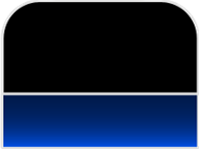 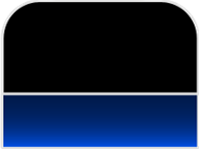 Transaction
Performance
Programmation orientée Message
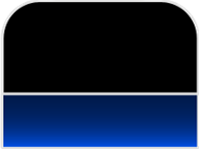 Protocoles WS-*
Enterprise Services
System.Messaging
WSE
6
[Speaker Notes: WCF will subsume ASMX, .NET Remoting, and Enterprise Services, the earlier .NET Framework technologies for direct communication. (It’s important to realize, however, that applications built with these earlier technologies will continue to work unchanged on systems with WCF installed.) WCF will also supersede System.Messaging, the .NET Framework’s standard interface to MSMQ. How WCF fits with queued communication is described in the next section.

Le meilleur des technologies actuelles
ASMX : simplicité, interop oui mais pas de binaire, pas de callback (serveur vers le client), pas de transaction ,
Standards avancés : natif Baisc profile
Proxy transparent, extension du pipeline d’appel]
2003
2000
2001
2002
2004
2005
Trop de protocoles ?
Evolve and Extend
Secure, Reliable, Transacted
Fundamentals
WS-I formed
WS-I BP 1.0
As of 2/2004
Interopérabilité
Security Roadmap
SRT Web Services Whitepaper
Reliable Messaging Roadmap
Whitepapers
WS-Coordination
WS-Transaction
WS-AtomicTransaction
WS-BusinessActivity
Transactions
WS-ReliableMessaging
Reliability
WS-Security
WS-Federation
WS-Federation Active Requestor Profile
Security
WS-Trust
WS-Security Addendum
WS-Security Profile for
 Tokens
WS-Security SOAP Message Security
WS-Security Username Token Profile
WS-Security X.509 Certificate Token Profile
WS-Security Kerberos Binding
UDDI 1.0
UDDI 2.0
UDDI 3.0
WS-Policy 1.1
WS-PolicyAttachments 1.1
WS-PolicyAssertions 1.1
WS-Inspection
WSDL
Metadata
WS-Discovery
WS-MetadataExchange
WS-Policy
WS-PolicyAttachments
WS-PolicyAssertions
WS-SecurityPolicy
SOAP 1.1
SOAP 1.2
WS-Referral
WS-Routing
WS-Addressing
Messaging
WS-Eventing
SOAP Messages
 with Attachments
DIME
WS-Attachments
MTOM
7
A
A
A
B
B
B
C
C
C
C
B
A
Composition d’un endpoint
Client
Service
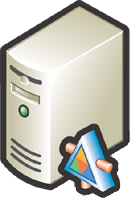 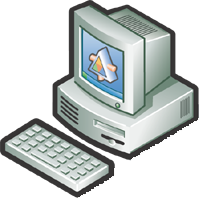 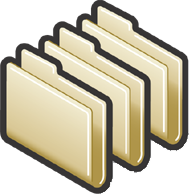 Adresse

Où?
« Binding »

Comment?
Contrat

Quoi?
8
WCF : notion de endpoint
Behaviors : Throttling WCF
<?xml version=“1.0” encoding=“UTF-8” ?><configuration>  <system.serviceModel>    <behaviors>      <behavior configurationName=“NormalLoad”        <throttling maxConcurrentCalls="10"
                    maxConnections="3"
                    maxInstances=“3"
                    maxPendingOperations=“100" />
      </behavior>    </behaviors>  </system.serviceModel></configuration
10
La notion de Host
Avoir un tissu entre les endpoints permet pas mal de souplesse.
Dans l’exemple précédent, que deviennent les messages superfétatoires ?
Indépendamment de sa topologie
Un problème classique : priorisation et/ou adaptation de rythmes
Des solutions techniques (jouer sur le transport)
Des solutions fonctionnelles (jouer sur les contrats)
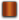 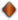 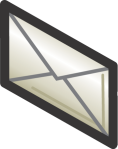 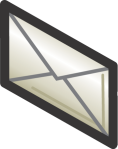 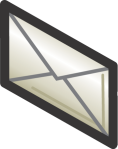 Message
Message
Message
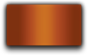 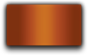 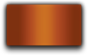 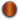 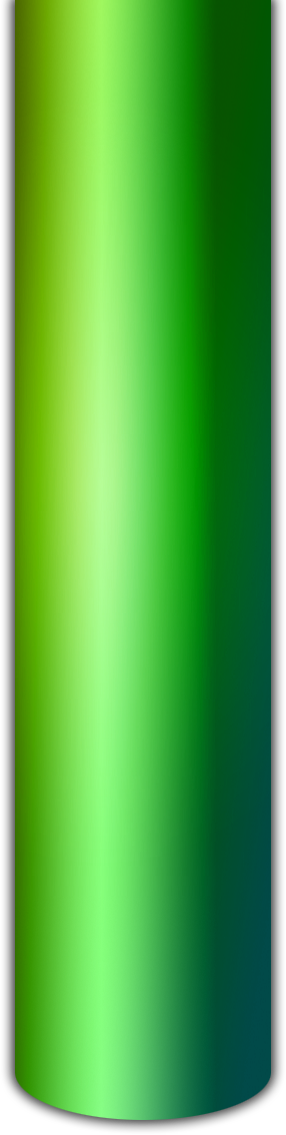 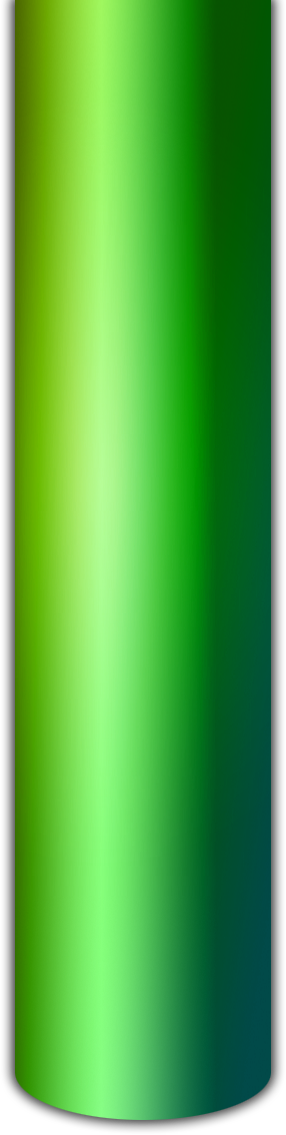 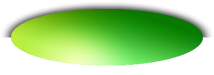 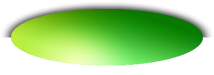 BizTalk : vue logique
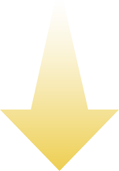 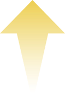 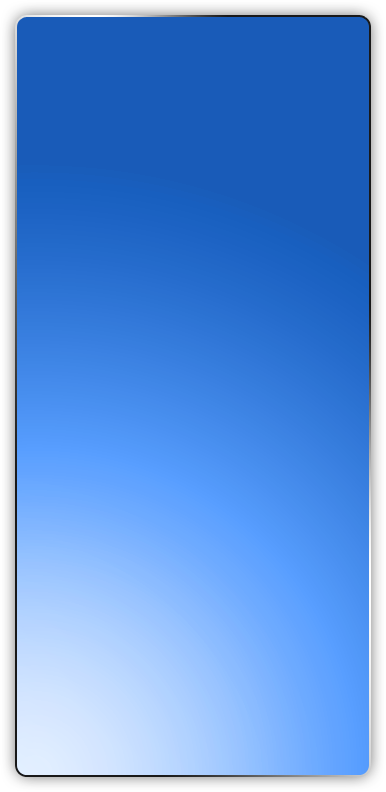 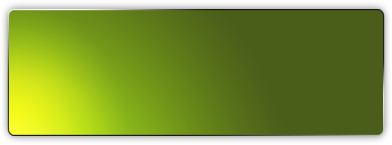 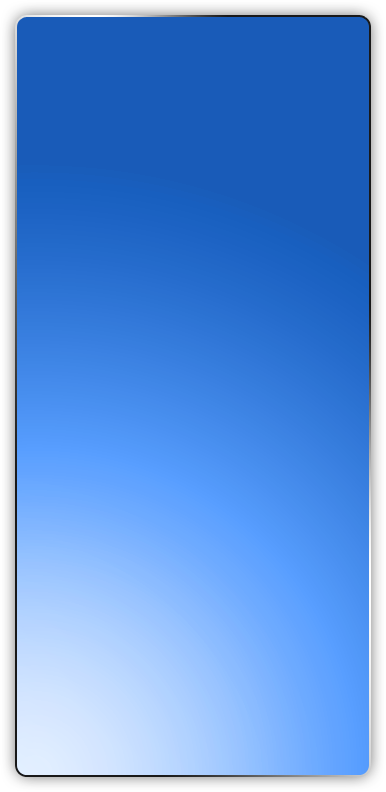 Send Port
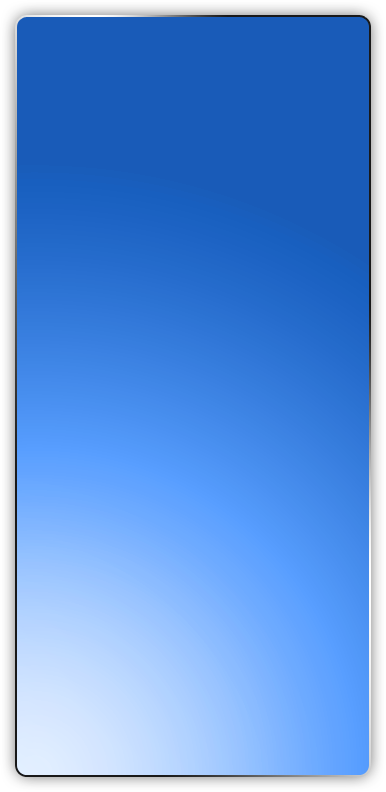 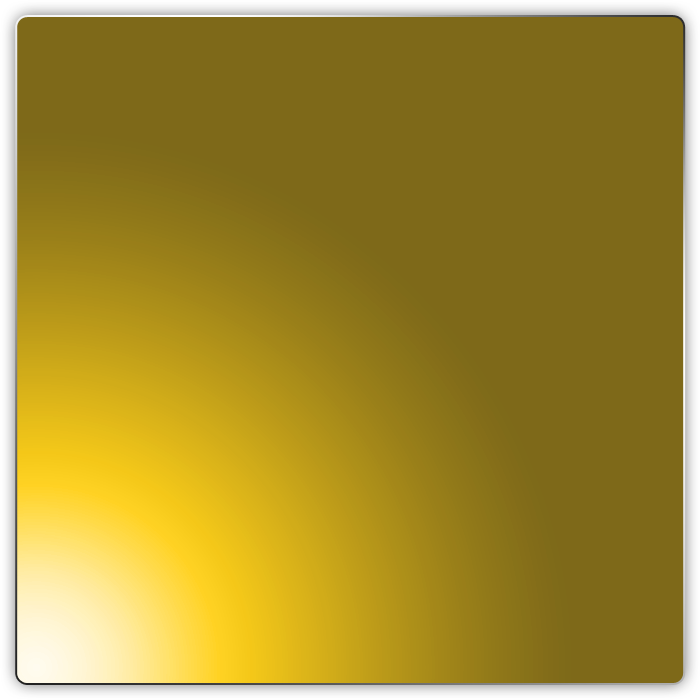 Orchestration
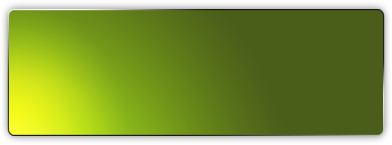 ReceivePort
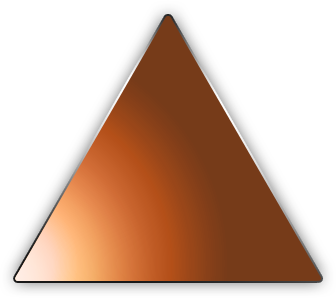 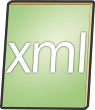 SendAdapter
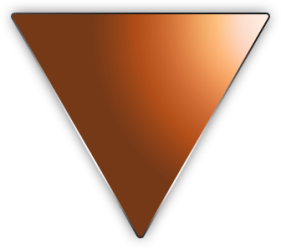 Receive Adapter
Host
SendPipeline
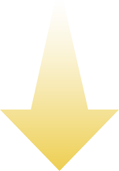 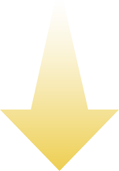 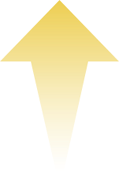 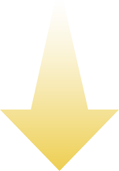 ReceivePipeline
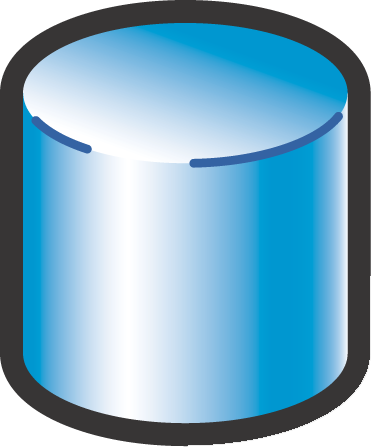 Host
Host
MessageBoxPersistent Store
Exposer, Composer, Consommer
Biztalk : vue organique
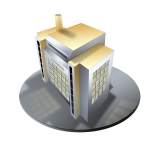 J2EE
Mobilité
.NET
B2B
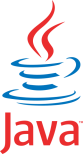 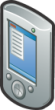 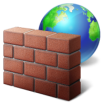 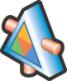 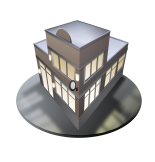 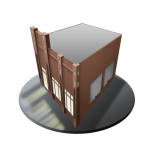 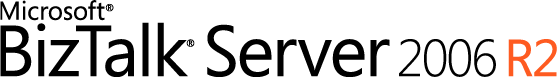 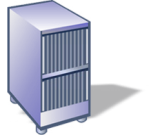 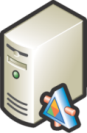 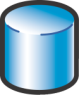 Legacy
Base de 
données
Dynamics
Observer
Business Activity Monitoring
BAM répond à plusieurs problématiques, quelle est la vôtre ?
La collecte ?
Le rendu ?
SQL / OWC / Excel / BI
Les alertes ?
Voyons tout ça par la pratique ..
Exposer, Composer, Consommer
Scripting & Programmability APIs
Memory Management
Thread Management
Service Isolation
Regulatory Compliance
Exception Configuration
Archiving & Purging
Failed Message Management
Disaster Recovery
Message Tracking
Utilization/Performance Tracking
Composite Execution Tracking
Fonctionnalités possibles
Health Monitoring
Composite State Management
Availability Monitoring
Load Balancing
Multi-environment Deployment Model
Fail-over
Configuration Management
Throttling
Identity & Impersonation
Scale-out Configuration
Le problème du Firewall
Comment projeter son architecture sur celle de ses partenaires ?
Faire chacun la même chose au même rythme
S’appuyer sur un standard commun
S’appuyer sur une/des ressources communes
Bus de services : l’entreprise à l’Internet
Rappelons-nous de nos 5 piliers
Messagerie, Identité, Processus, Données, Interaction
Le problème du Firewall
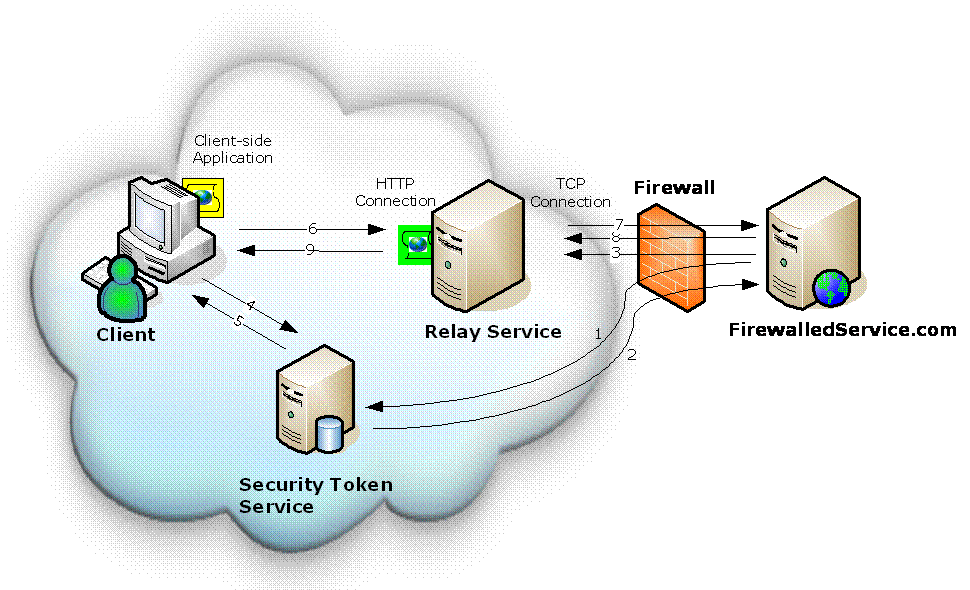 ISB : un effort soutenu
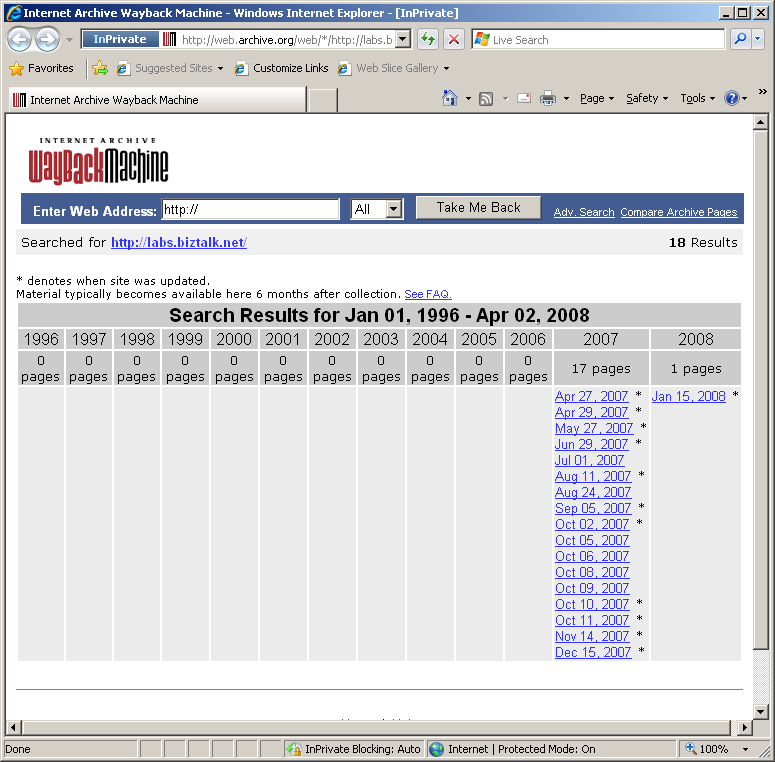 Internet Service Bus
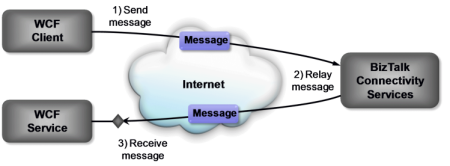 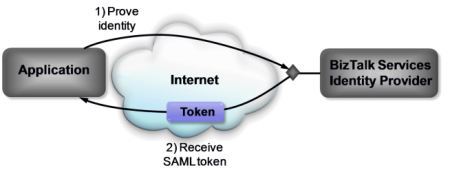 ISB : 3/5, un bon début
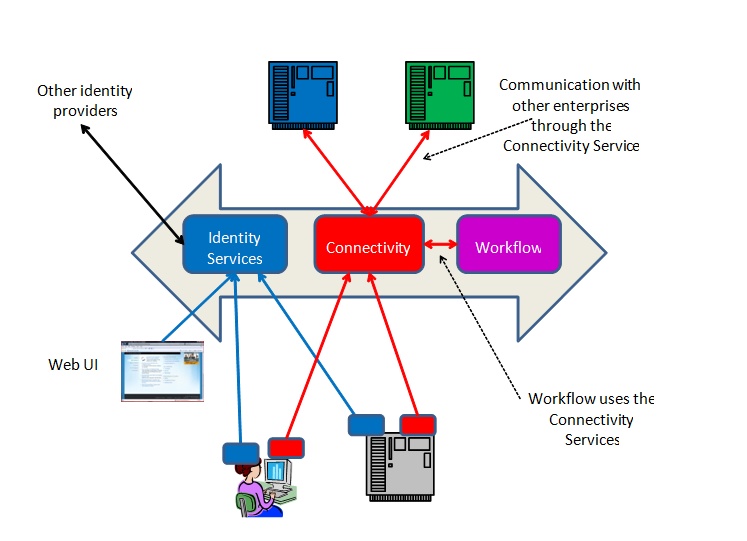 Vision…Implémentation
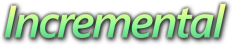 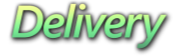 SOA Pragmatique
Basée sur la maturité de votre organisation
Vision ET pragmatisme
Concevoir en pensant à l’exploitation
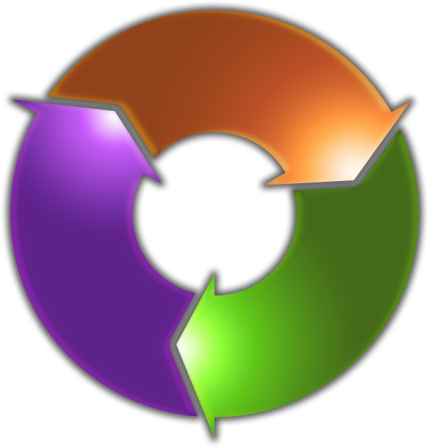 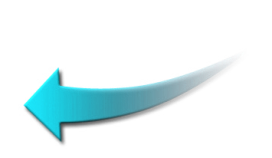 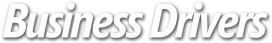 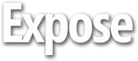 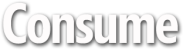 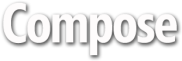 SOA Aptitudes
Service Oriented Architecture
Modélisation et outils intégrés
Fédération
d’identités
Orientation
Service
Fédération de données
Expérience
Utilisateur
Workflow
Gouvernance et supervision intégrées
Roadmap BizTalk
“OSLO”
‘BizTalk Server 7’
Composite
Applications
S+S
BizTalk Server 2009
Services Registry, Service Enablement (new LOB connector)
RFID Mobile, New EDI Services, SOA pattern & Guidance
BPM / SOA / ESB
Supply Chain
BizTalk Server 2006 R2
.NET 3.0, SOA (WCF support, ESB Guidance), Adapter Framework, Supply chain (RFID, EDI & AS2), BizTalk Services beta1 (S+S)
BPM / SOA
8200 Clients
BizTalk Server 2006
.NET2.0, Visual Studio 2005, SQL Server 2005, Support 64bits
Console Administration MMC, Evolutions BAM, Connecteurs  Inclus, WSE3.0
BPM / EAI / B2B
web services
4000 Clients
BizTalk Server 2004
Nouvelle architecture (.NET 1.1), Visual Studio 2003, SQL Server 2000
Orchestration designer, Business Activity Monitoring (BAM), Business Rule Engine (BRE), Business Activity Services (BAS), Web Services Extension (WSE 2.0)
EAI / B2B
2000 Clients
BizTalk Server 2002
Support .NET 1.1
XML / B2B
500 Clients
BizTalk Server 2000
Visio, DCOM, MSMQ